МБОУ «Лицей №8»Методическая разработка урока музыки в 3 классеТема: «В детской. Игры и игрушки»
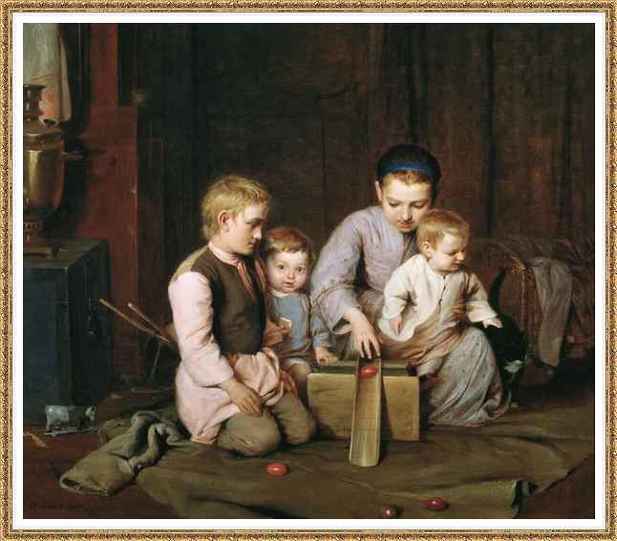 Выполнила учитель музыки 
Круглова Марина Владимировна


 
                                                                    

                                                                                 г. Майкоп, 2015
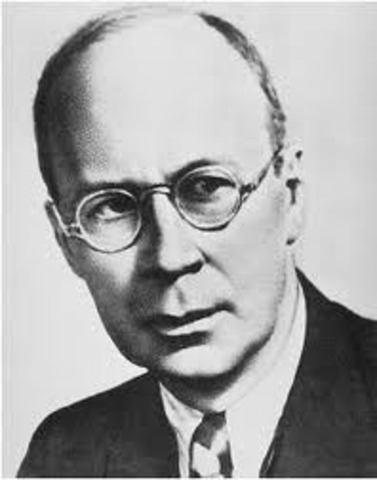 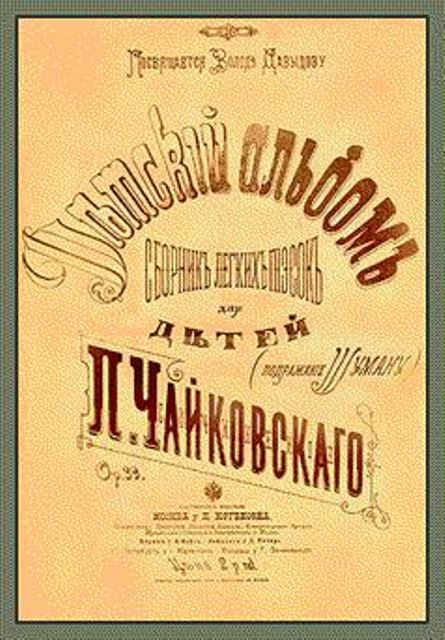 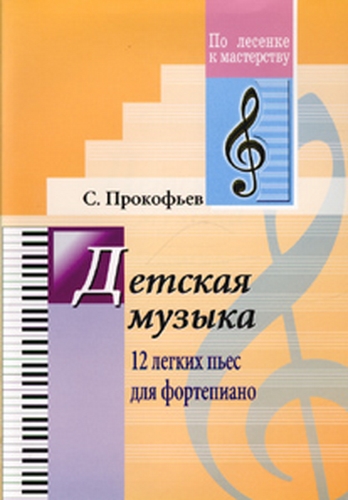 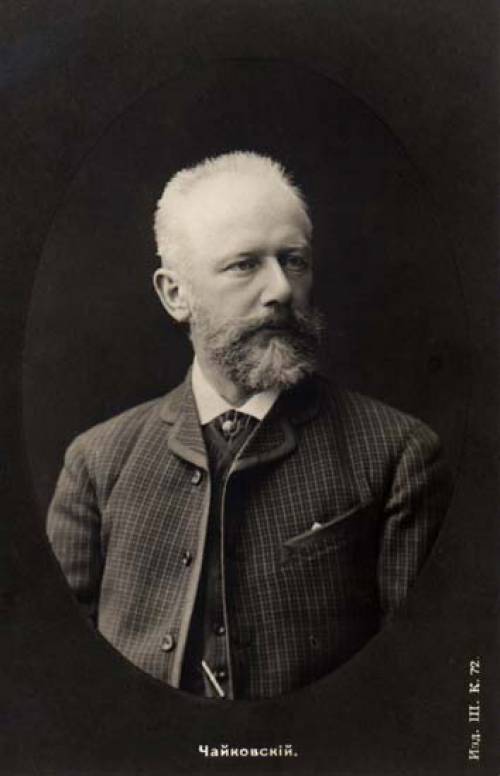 Модест Петрович Мусоргский1839 - 1881
Вокальный цикл
«Детская»

 В этот сборник композитор включил 7 песен, 7 небольших музыкальных картинок, в которых он рассказал  о жизни детей, об их играх, шалостях и забавах. Мусоргский очень любил наблюдать за детьми, их жизнью, за тем, как они ведут себя, как разговаривают со своими мамами, нянюшками, как играют в детской с куклами, игрушками. И, все увиденное, композитор воплотил в своей музыке.
Обложка издания вокального цикла «Детская»
Илья Репин
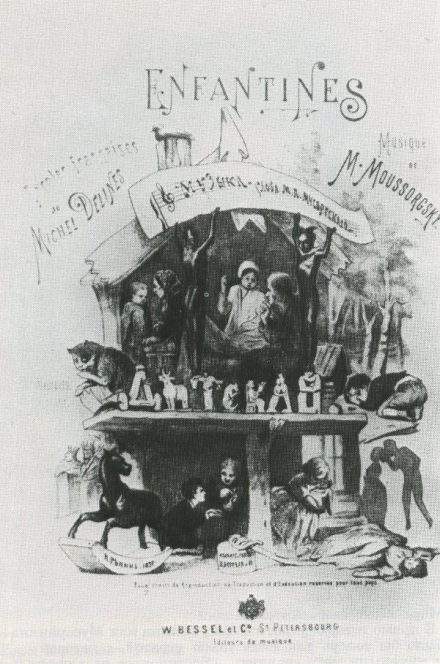 М. Мусоргский. Песня «С няней»
Сколько исполнителей исполняют песню?
Сколько действующих лиц в песне и кто они?
Образы скольких сказок раскрываются в песне?
О ком в них рассказывается?
Интонации какого характера преобладают в начале песни?
Как меняется музыка и почему?


Речевая интонация (речетатив) – распевная речь в вокальном произведении.
П. Чайковский. Пьеса «Нянина сказка»
Какие душевные состояния ребенка передавала музыка?
Как средства музыкальной выразительности передавали эти состояния?  (мелодия, динамика, темп, ритм, лад)
О ком рассказывает няня малышу?
Что общего в произведениях М. Мусоргского и  П. Чайковского?
В чем различие?
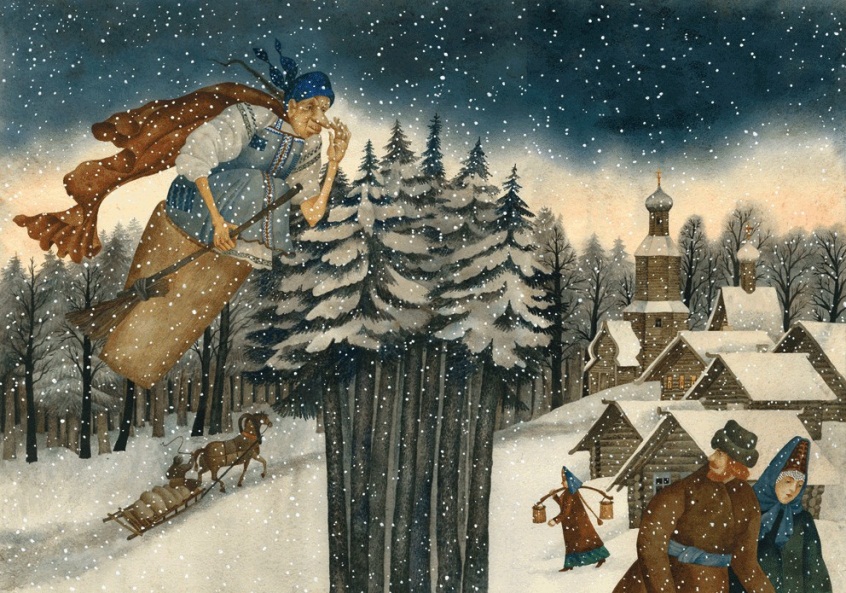 М. Мусоргский. Песня «С куклой»
О чем рассказывается в песне?
Какие средства музыкальной выразительности использует композитор для своего рассказа?
Кому подражает девочка?
Созвучна ли картина М. Добужинского песне М. Мусоргского и почему?
М. Добужинский 
«Кукла»
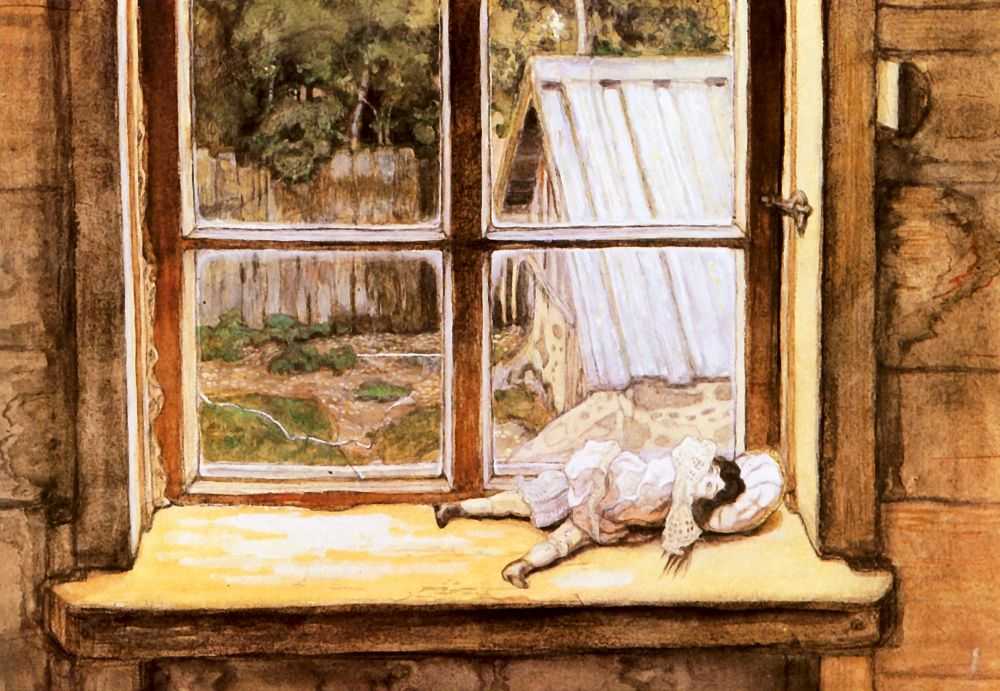 Играем в детской
!
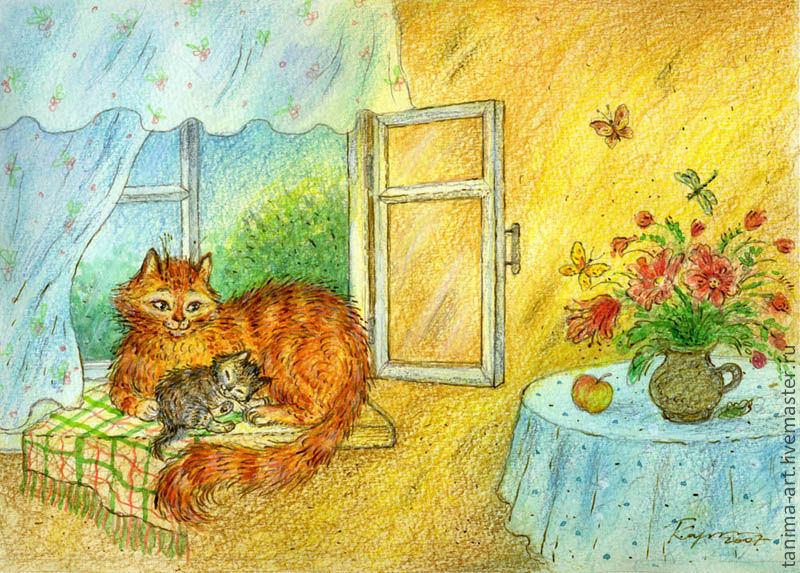 Киска

Киска, киска- 
кис, кис, кис.
С нами рядышком садись.
Убери царапки, 
Мягонькие лапки.
Наша мама - капитан
Нас прямо из пеленок манит к себе вода.
И с нею подружились утята навсегда.
Припев:
Нам не страшен океан, реки и моря.
Наша мама капитан, кря, кря.
Нам не страшен океан, реки и моря.
Наша мама – капитан!
Резвимся мы, ныряем, плывем на все лады.
Выходим постоянно сухими из воды.
Припев.
Для нас в любую качку вода – родимый дом.
И потому враскачку по суше мы идем.
Припев.
Что запомнилось сегодня на уроке?
Что нового узнали?
Что было интересно? 
Что было трудно?
Какие произведения особенно понравились и запомнились вам?
Домашнее задание:  1. Нарисуйте  иллюстрации  к  понравившимся  произведениям.  Те  образы, которые  вы «увидели»,  слушая музыку,  передайте  в  своих  рисунках.2. Пополните  свою  музыкальную  коллекцию  другими  песнями  из вокального  цикла «Детская»  М. Мусоргского.